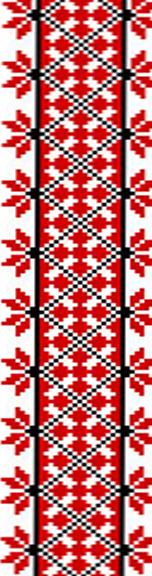 ТЕМА:
ОФІЦІЙНО-ДІЛОВИЙ СТИЛЬ 
СУЧАСНОЇ УКРАЇНСЬКОЇ ЛІТЕРАТУРНОЇ МОВИ. 
КОНТРАКТ. ТРУДОВА УГОДА
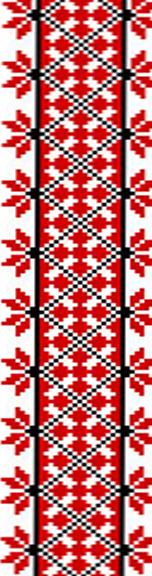 План
Офіційно-діловий стиль (ОДС) як функціональний різновид СУЛМ. 
Основне призначення та сфера використання ОДС.
Мовні засоби та способи викладу змісту ОДС.
Контракт.
Трудова угода.
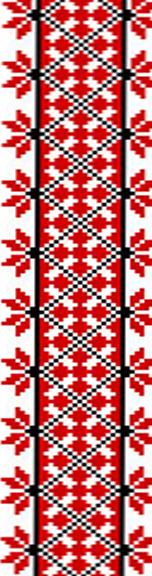 Офіційно-діловий стиль (ОДС) – функціональний різновид мови, який служить для спілкування в державно-політичному, громадському й економічному житті, законодавстві, у сфері управління адміністративно-господарською діяльністю. 

Основне призначення – регулювати ділові стосунки в зазначених вище сферах та обслуговувати громадянські потреби людей у типових ситуаціях.
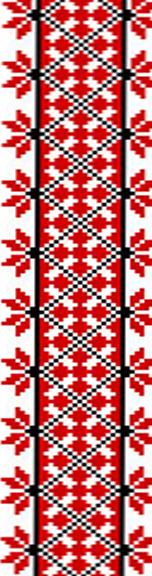 Офіційно-діловий стиль має такі функціональні підстилі:
• законодавчий. Реалізується в Конституції, законах, статутах, постановах та ін.;
• дипломатичний. Реалізується в конвенціях, комюніке, протоколах, меморандумах, ультиматумах;
• юридичний. Реалізується в актах, позовних заявах, постановах, запитах, повідомленнях;
• адміністративно-канцелярський. Використовується у професійно-виробничій сфері, правових відносинах і діловодстві.
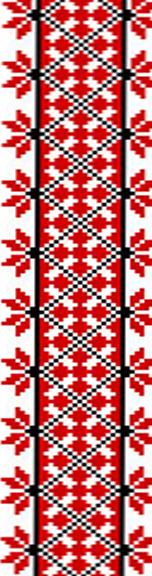 Контракт (від лат. contractus – угода) – це правовий документ, що засвідчує певну домовленість між підприємством, організацією чи установою й працівником про умови спільної виробничої й творчої діяльності, зумовлену певним терміном.
Реквізити:
1. Назва виду документа.
2. Дата й місце укладання.
3. Текст.
4. Юридичні адреси сторін.
5. Підписи сторін – укладачів контракту.
6. Печатка, що засвідчує підпис роботодавця.
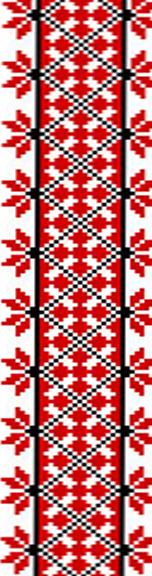 Трудова угода – це документ, яким регламентуються відносини між установою і позаштатним працівником, коли в організації бракує фахівців з певної галузі.
Реквізити:
1. Назва виду документа.
2. Заголовок.
3. Місце укладання.
4. Дата.
5. Текст з переліком повноважень і зобов’язань сторін.
6. Юридичні адреси сторін.
7. Підписи.
8. Печатка установи.